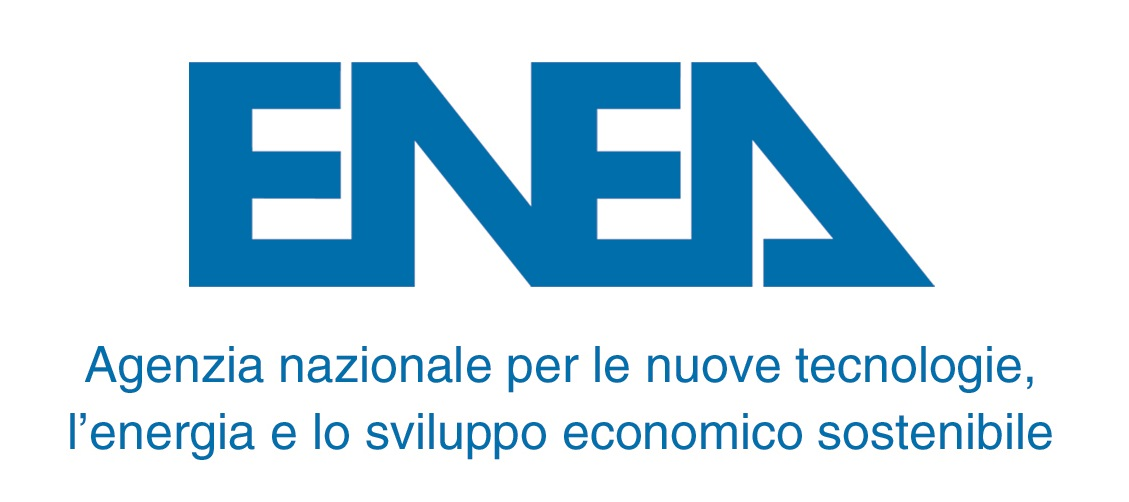 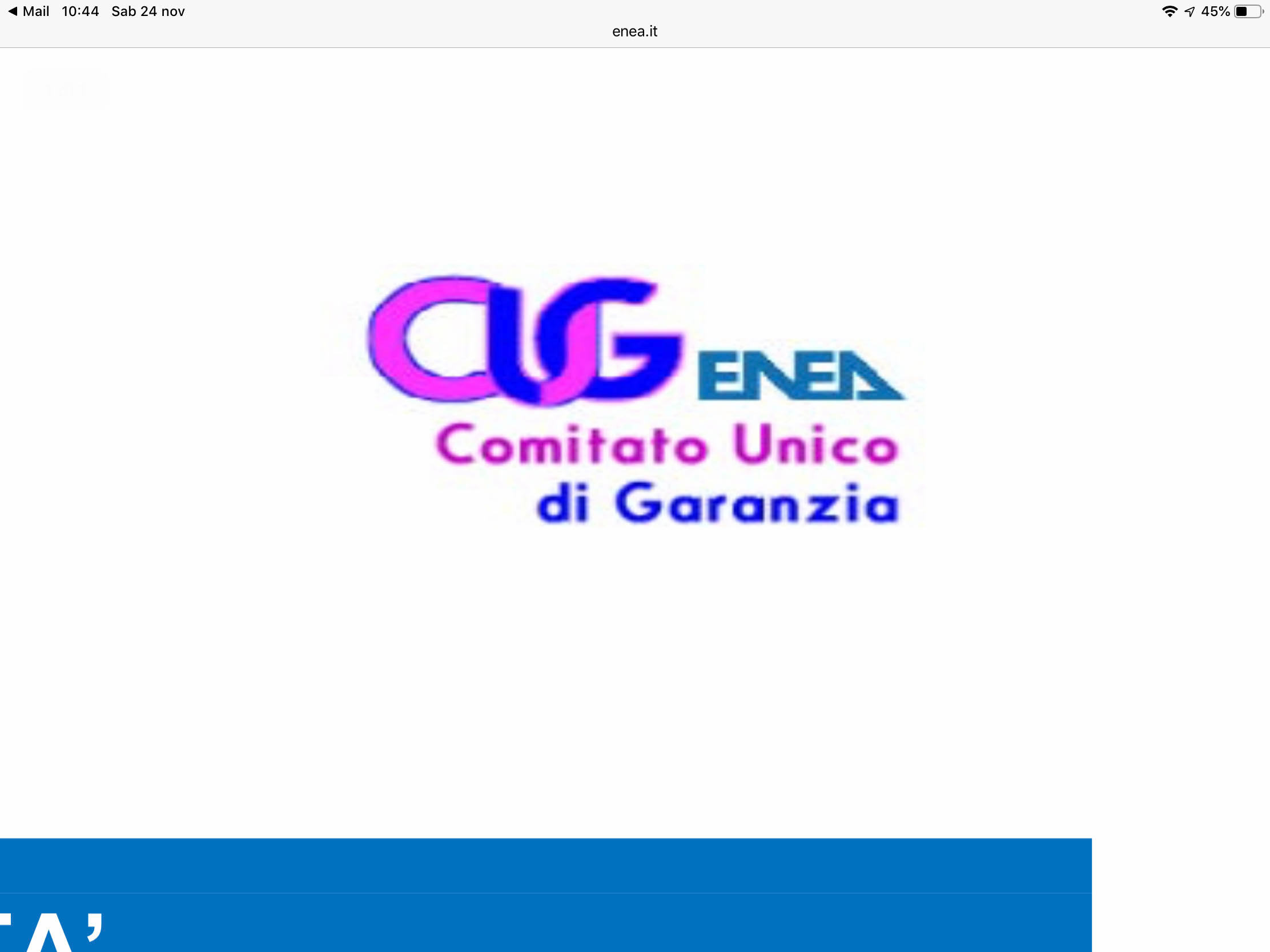 Garantire un linguaggio che rispetti la Grammatica, la Costituzione e le Raccomandazioni europee, per contrastare l’invisibilità delle donne in Italia
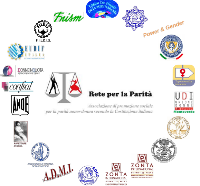 Rosanna Oliva de Conciliis
Presidente Rete per la Parità
Coordinatrice gruppo di lavoro 5 ASviS
La Rete per la Parità nelle sue tre linee guida ha inserito: MAI PIÙ DONNE INVISIBILI Per questo si batte fortemente affinché venga eliminato l’uso del maschile neutro che in italiano non esiste.Basterebbe conoscere e rispettare le regole della nostra lingua per evitare errori e resistenze inspiegabili.
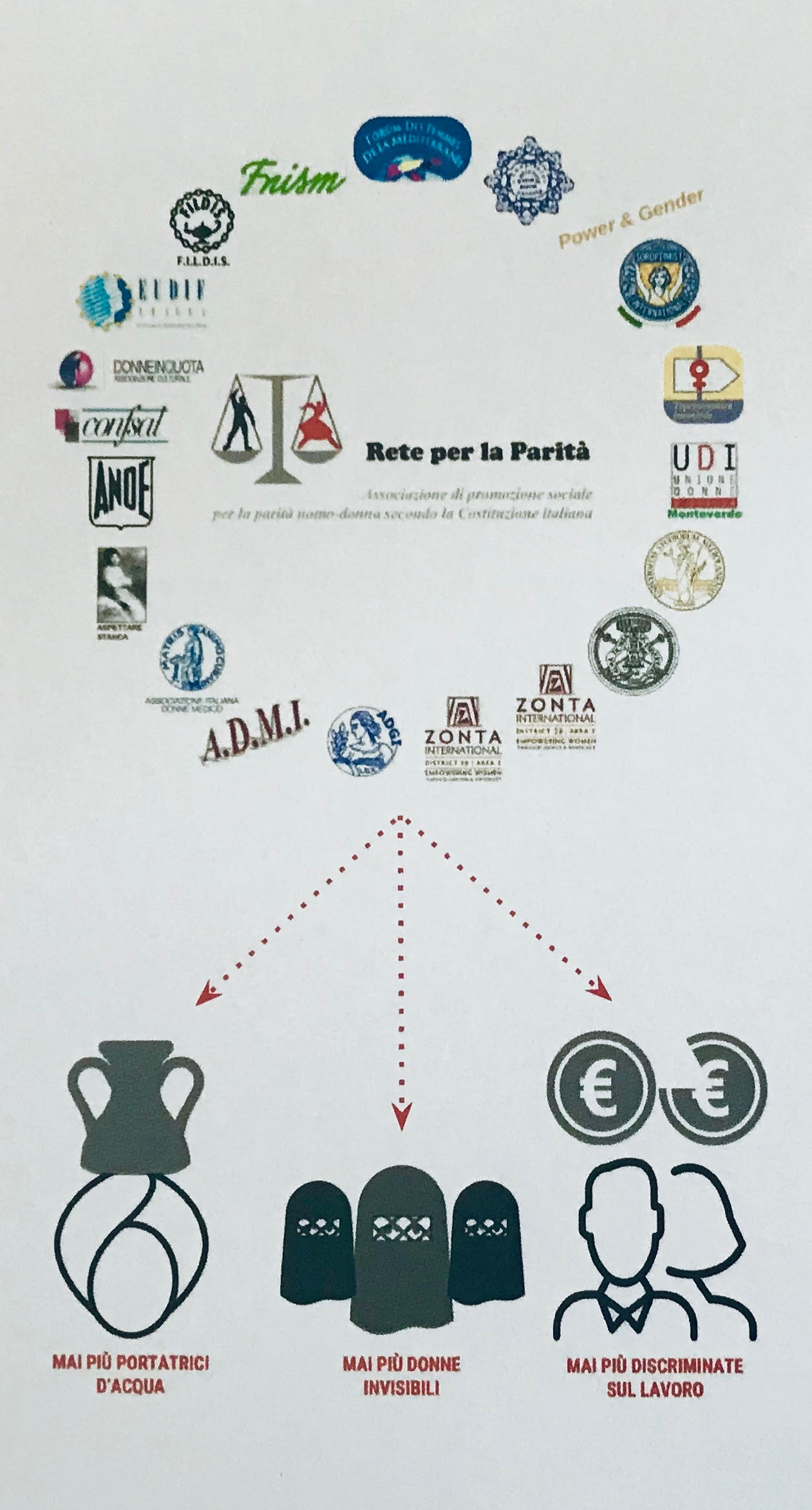 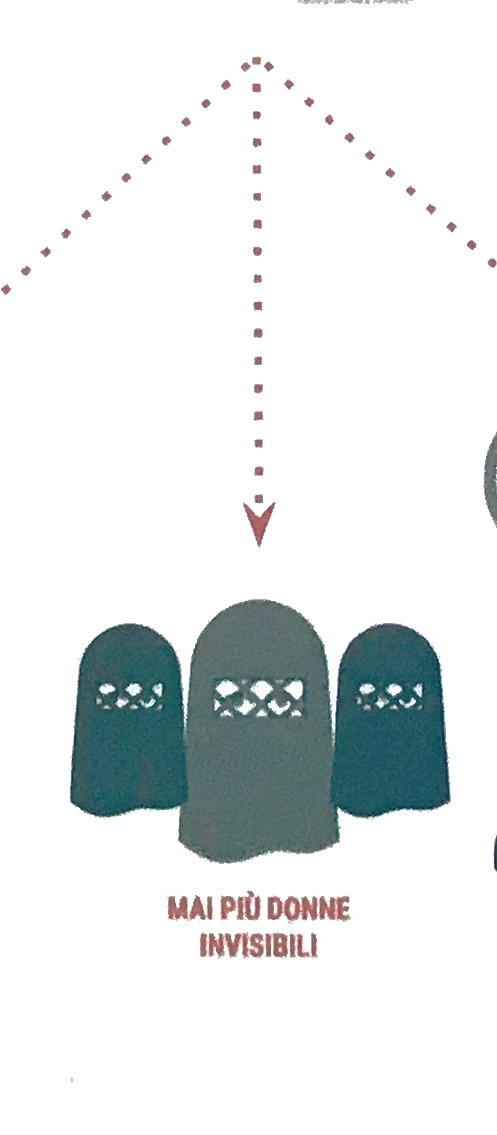 Per MAI PIU’ DONNE INVISIBILI siamo impegnate dalla nostra fondazione nel 2010 su vari fronti:
Linguaggio
Rai
Cognome della madre
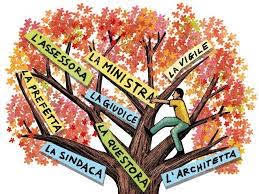 Linguaggio
Come l’odio nella violenza psicologica si può realizzare anche con il silenzio, la sopraffazione degli uomini sulle donne a volte si avvale dell’invisibilità imposta con il burqa o simili costumi. Mentre nei paesi occidentali può concretizzarsi in una narrazione che trascura le donne nella storia, nella toponomastica, nei mass media, nell’anagrafe e nel linguaggio.
http://www.reteperlaparita.it/linguaggio/
Linguaggio
Convegni
 

La Rete per la Parità è stata presente nei due convegni dell’Università Ca Foscari
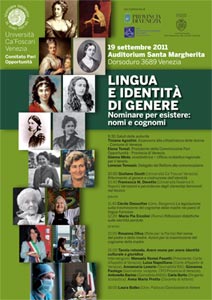 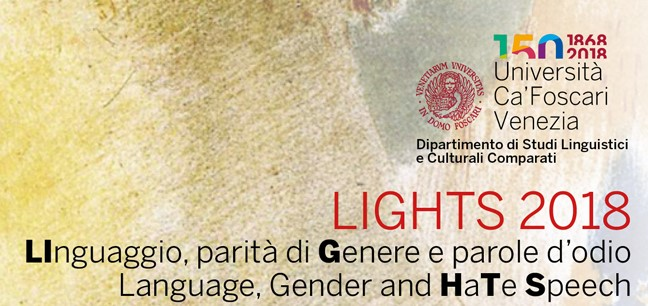 http://www.reteperlaparita.it/linguaggio/
http://www.reteperlaparita.it/wp-content/uploads/2018/10/poster_Fine.pdf
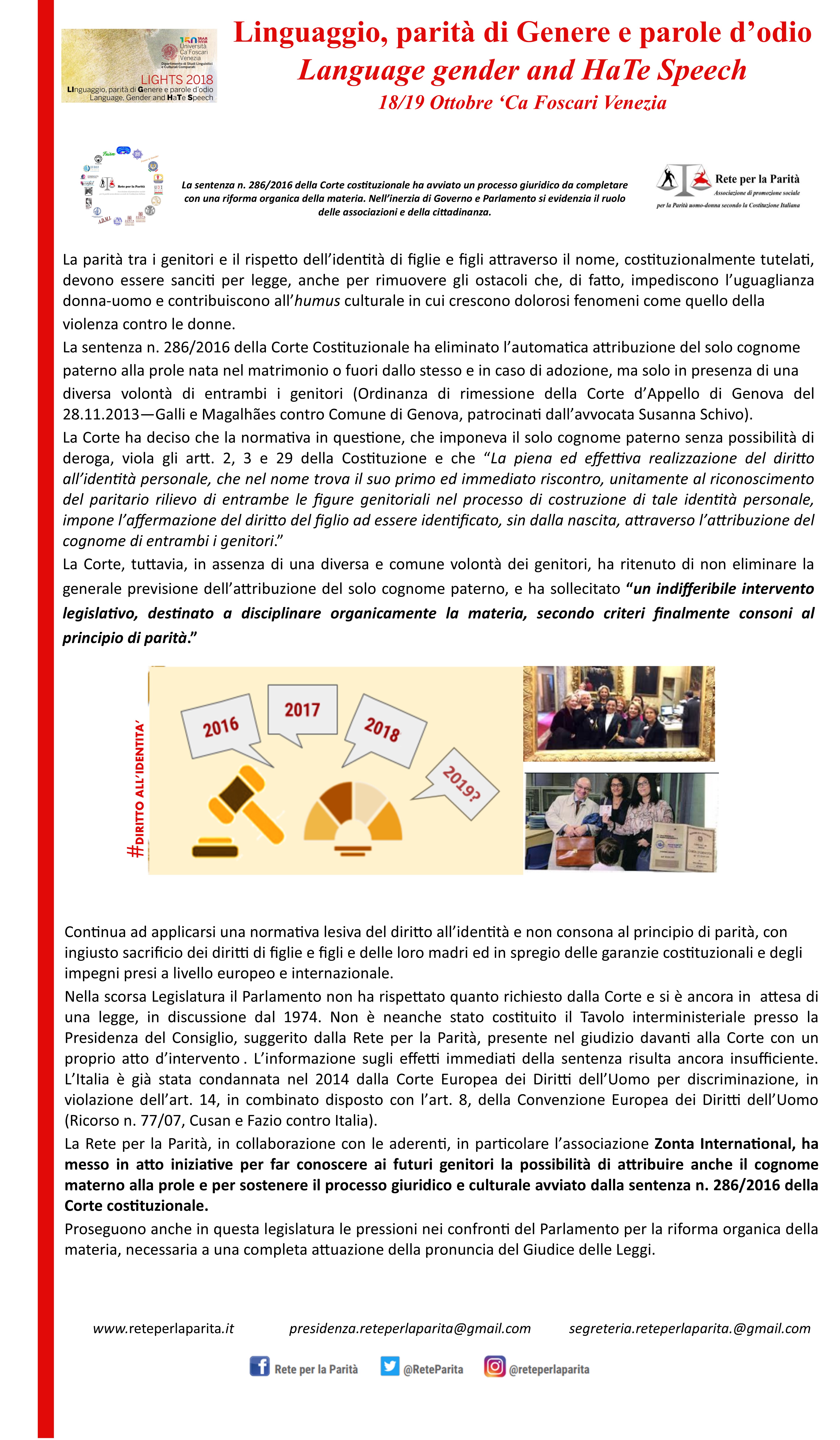 Linguaggio
Poster Convegno LIGHTS
http://www.reteperlaparita.it/linguaggio/
Linguaggio
Normativa
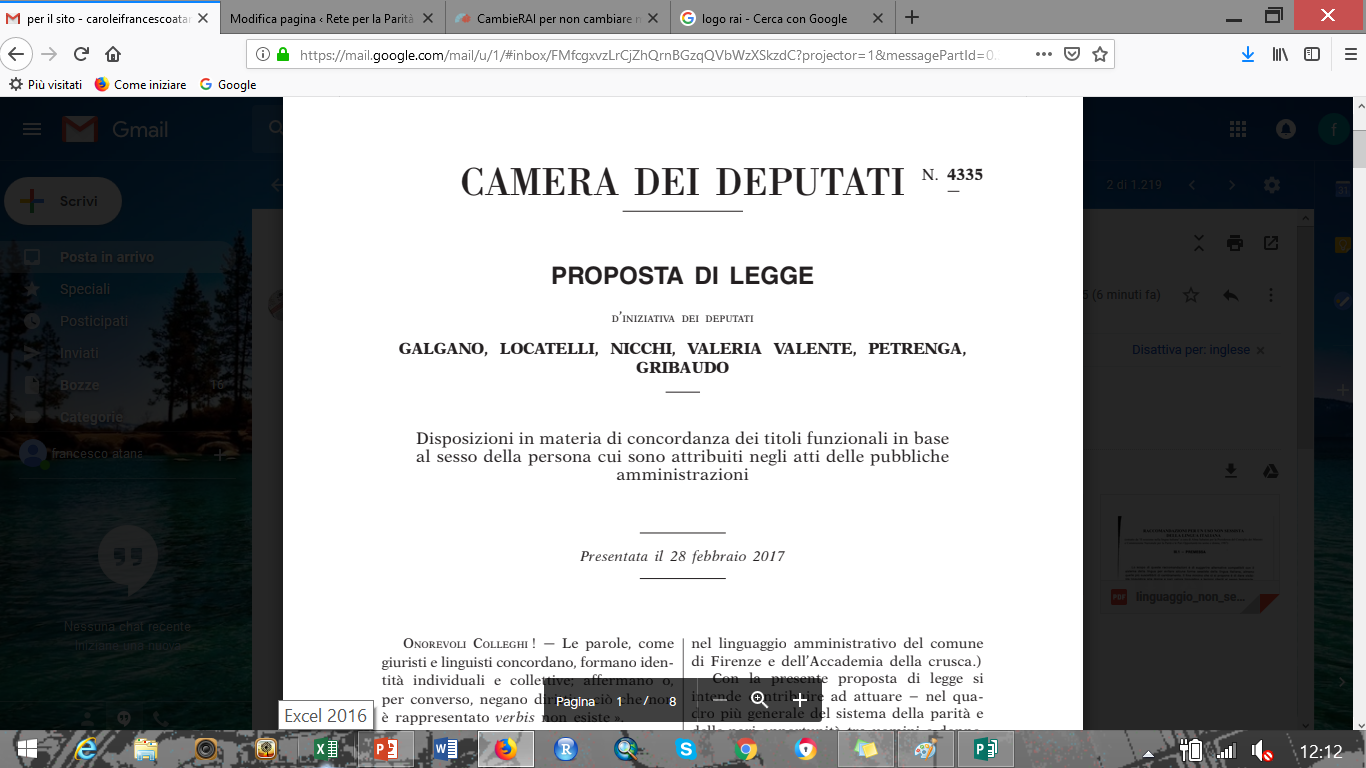 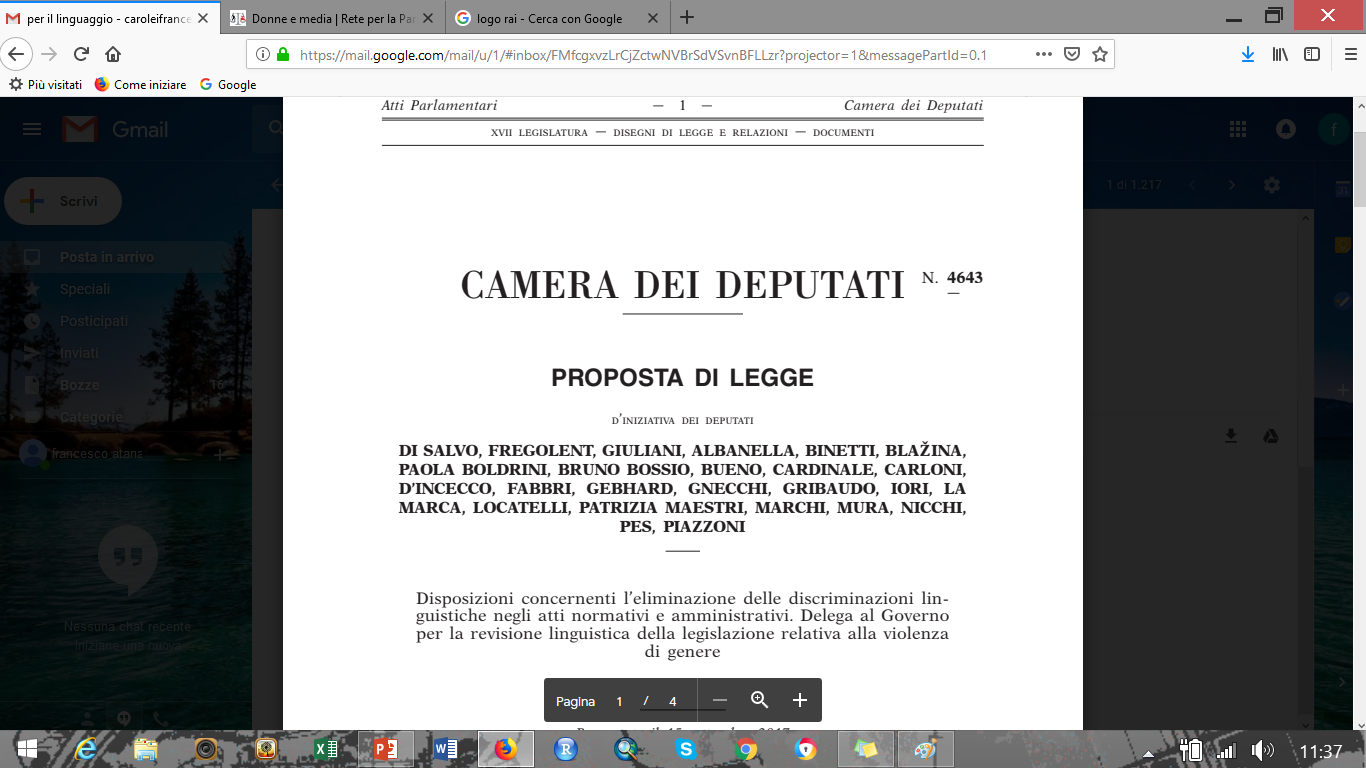 Rai
Donne e media
Nel nuovo Contratto di servizio Rai abbiamo ottenuto molte nuove disposizioni sul linguaggio ed altre norme di garanzia di genere
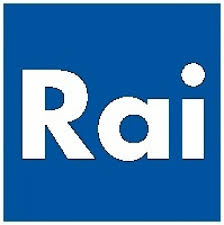 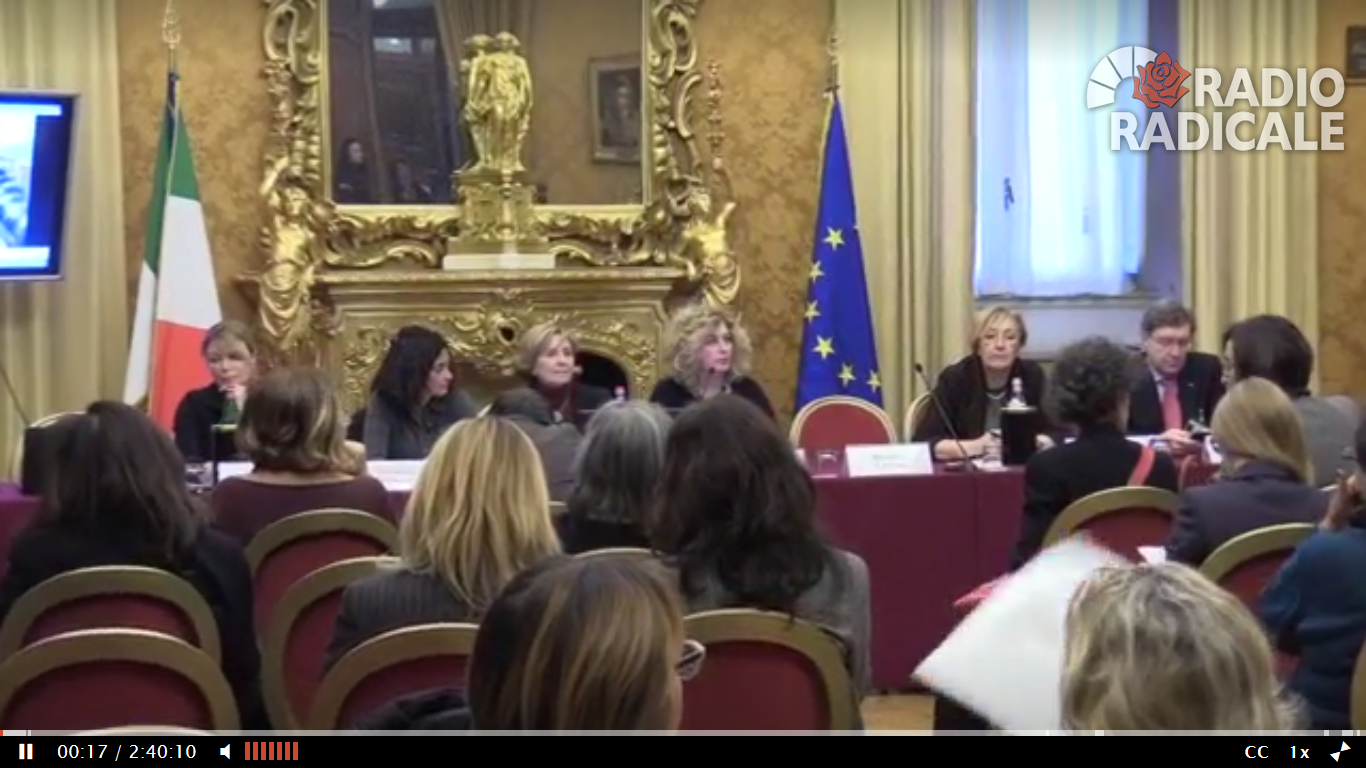 Servizio radiotelevisivo pubblico: le nuove regole. No a spot sessisti e donne raccontate come sono nella realtà
CambieRAI per non cambiare mai? Donne vere in tv
Il cognome della madre
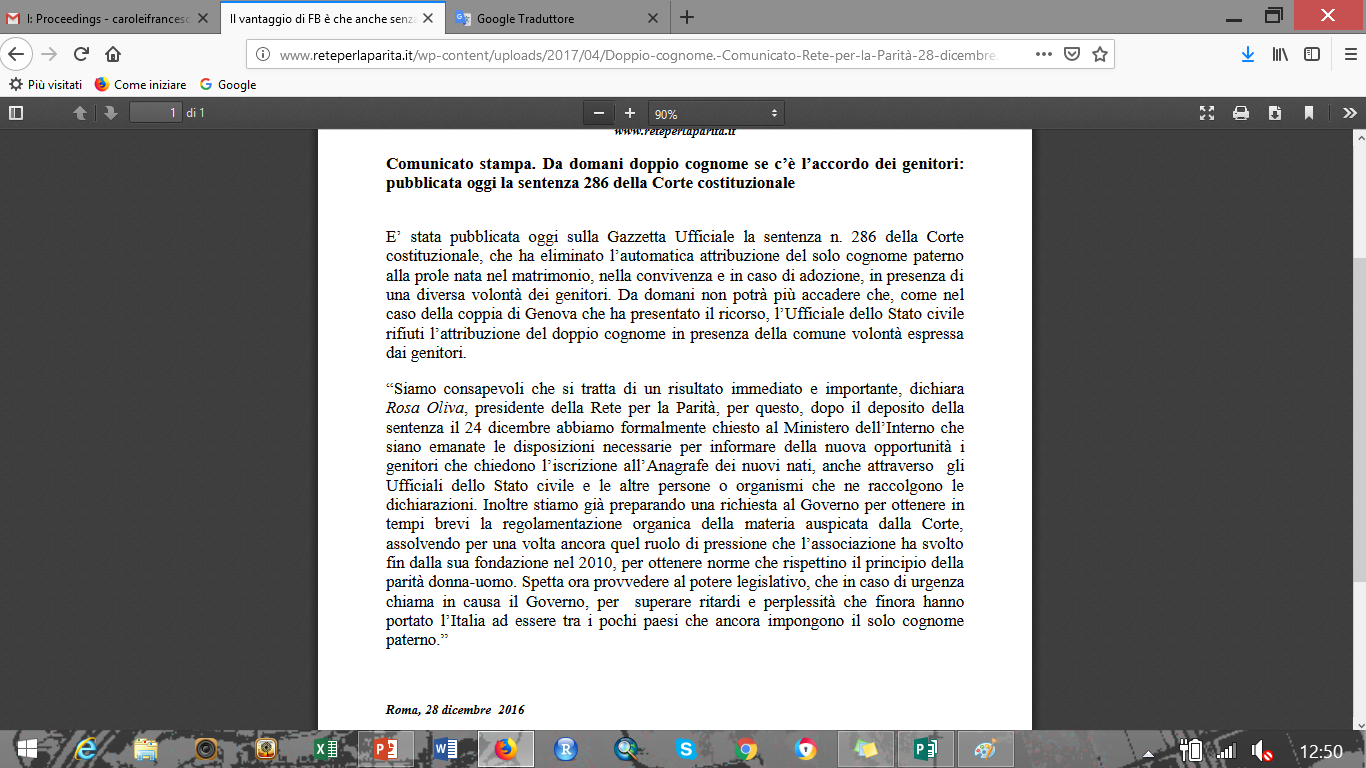 Inaccettabile la persistente invisibilità delle madri attraverso l’imposizione del solo cognome materno. 

Non è stata sufficiente la sentenza della Corte costituzionale 286/2016 perché c’è bisogno di una legge.
La Rete per la Parità è tornata a sollecitare il Parlamento in questa Legislatura
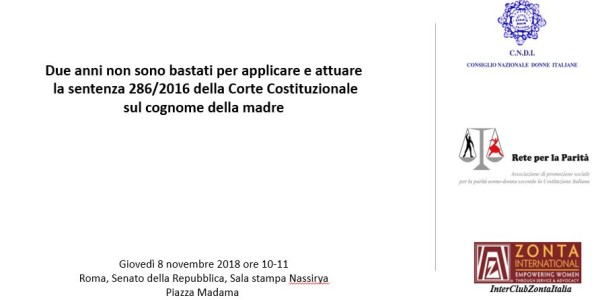 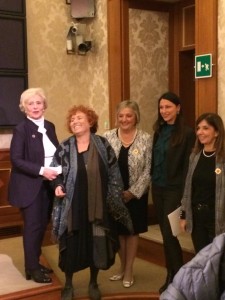 E non finisce qui....Seguiteci sul nostro sito e sui social
Grazie
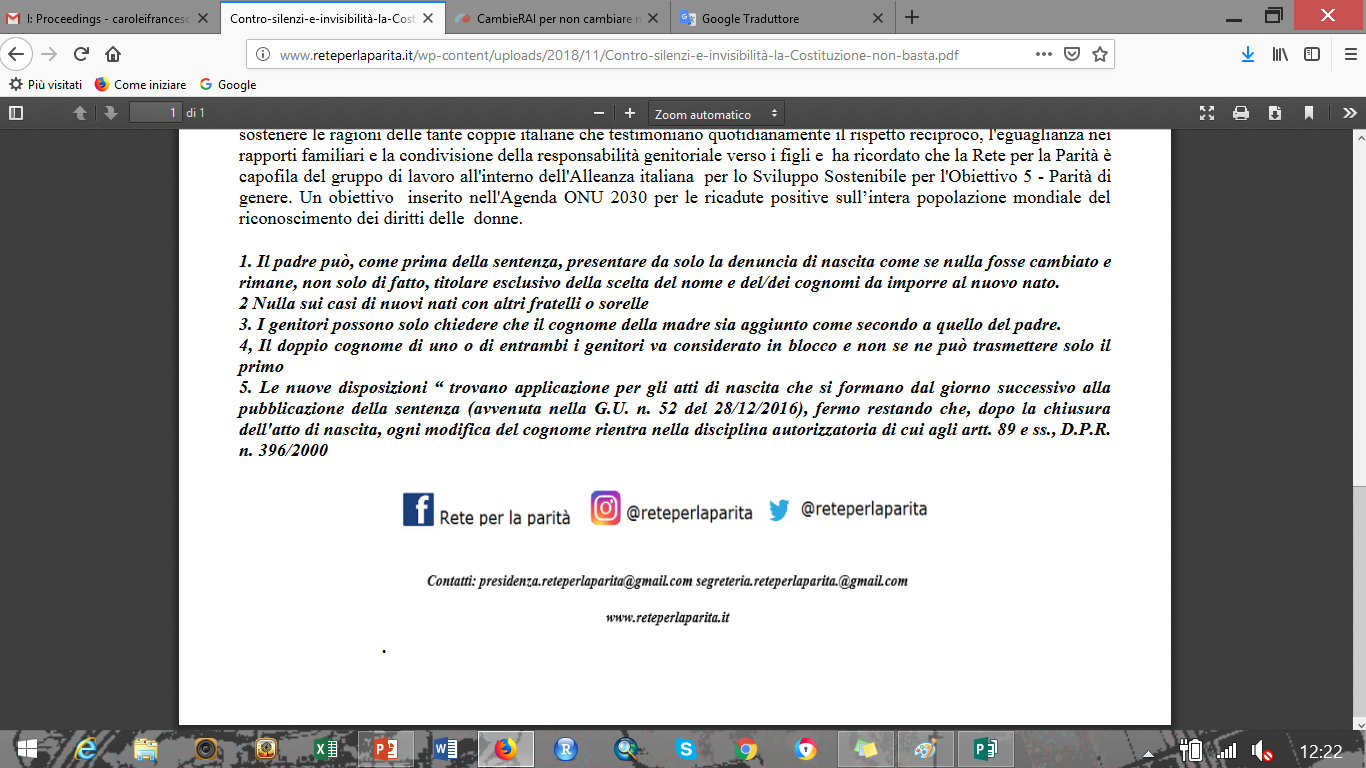